Christ in You – the hope of Glory (the assurance of sharing his glory)
Most important calling in eternity
Sent to represent him with the message of good news
Not in your own ability – his power in you
A Word and a Prayer
Reflecting his glory (the character and nature of God) – increasingly transformed to his image
Not only Christ in you – but you in Christ
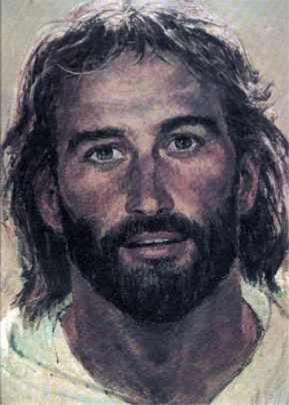 Partakers of God’s Nature
Christ in You Series
The value of being reminded – 2 Peter 1:12-13
I. Enabled to Share His Nature
2 Peter 1:1-4
By His divine power
Given us everything we need for godly living
Great and precious promises
Enabled to share (partakers) in his divine nature
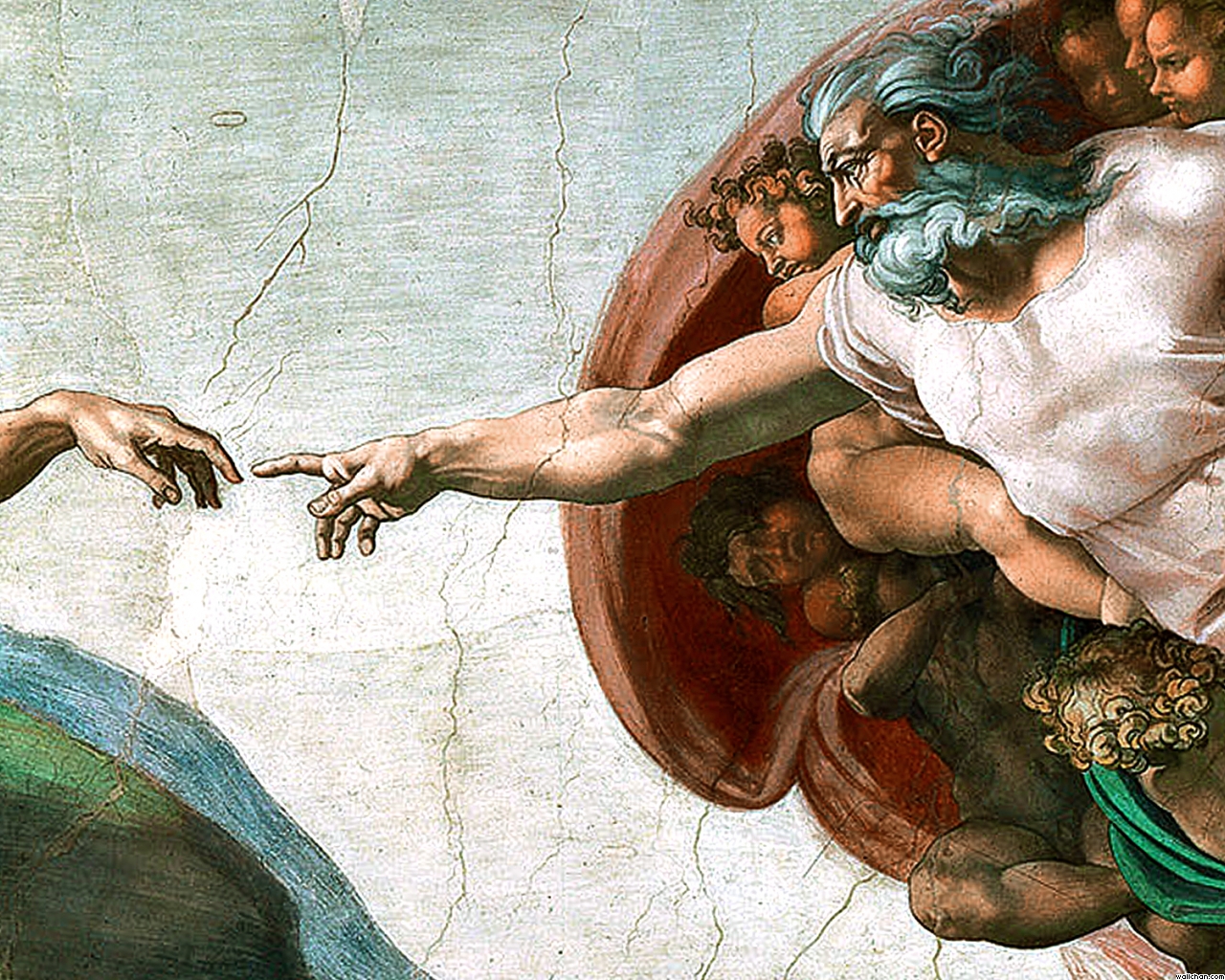 Divine Power
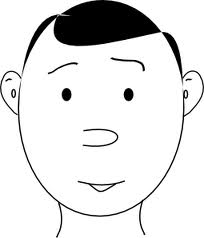 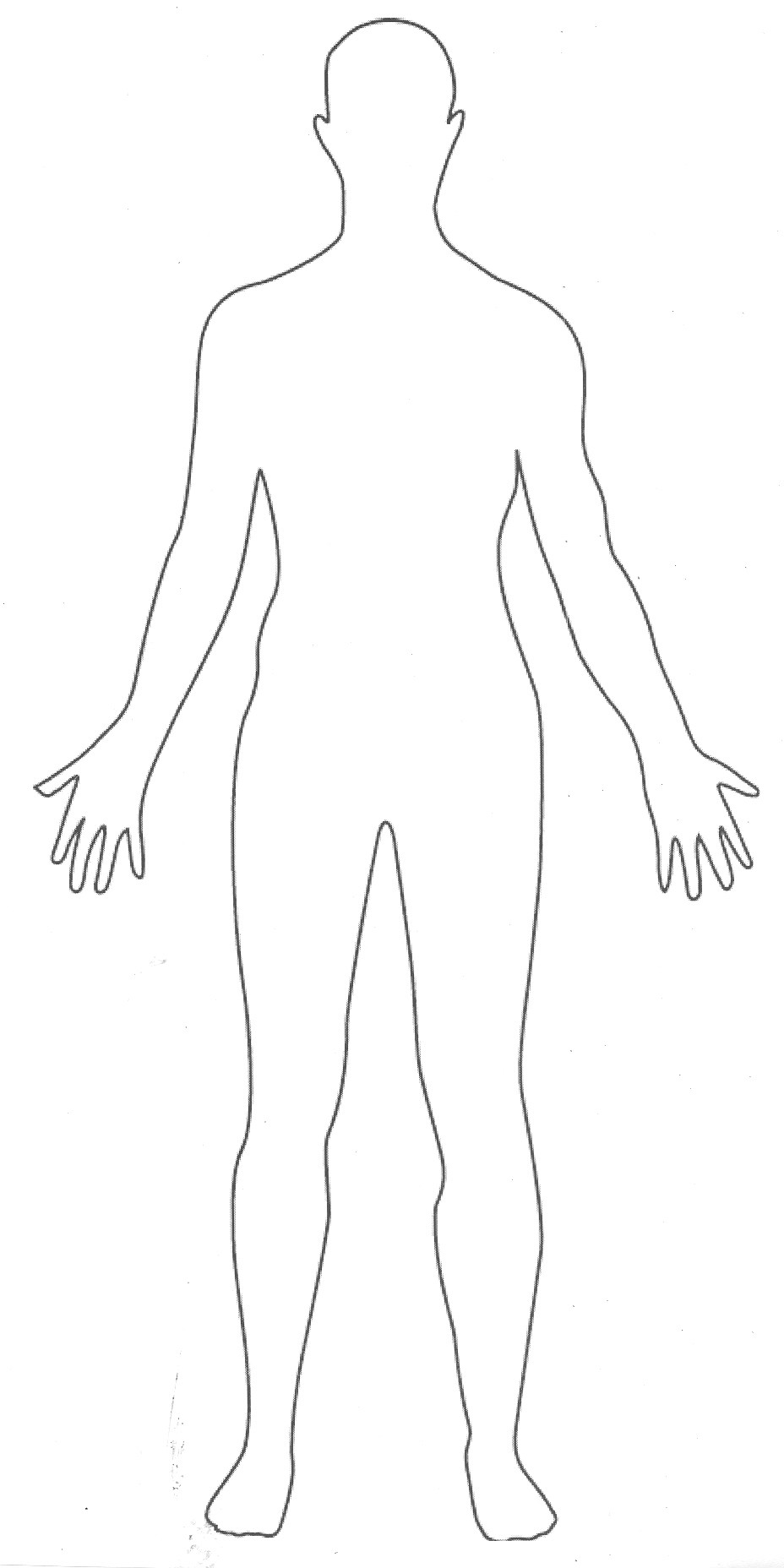 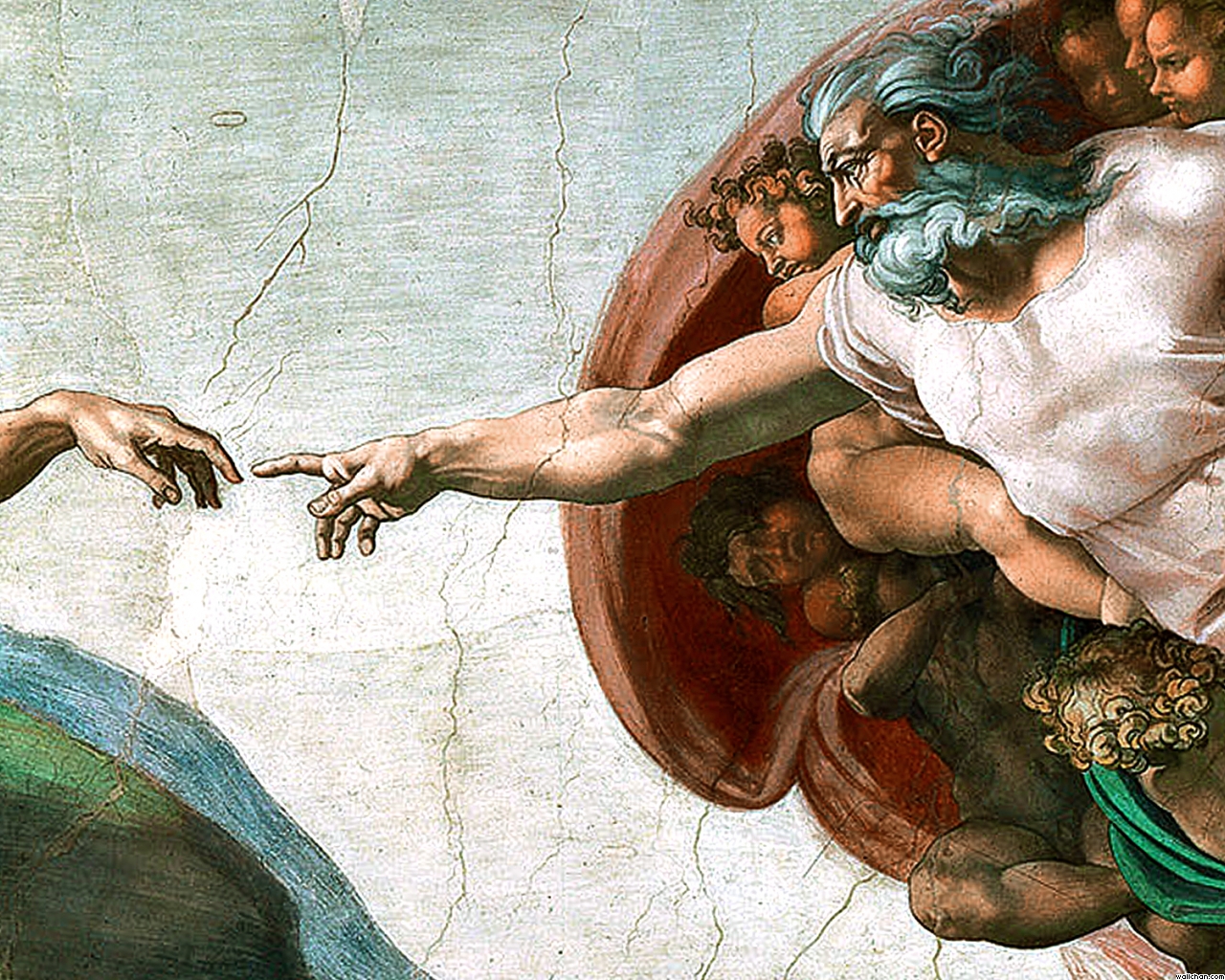 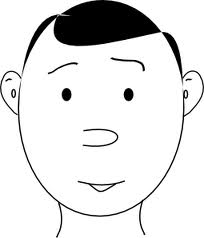 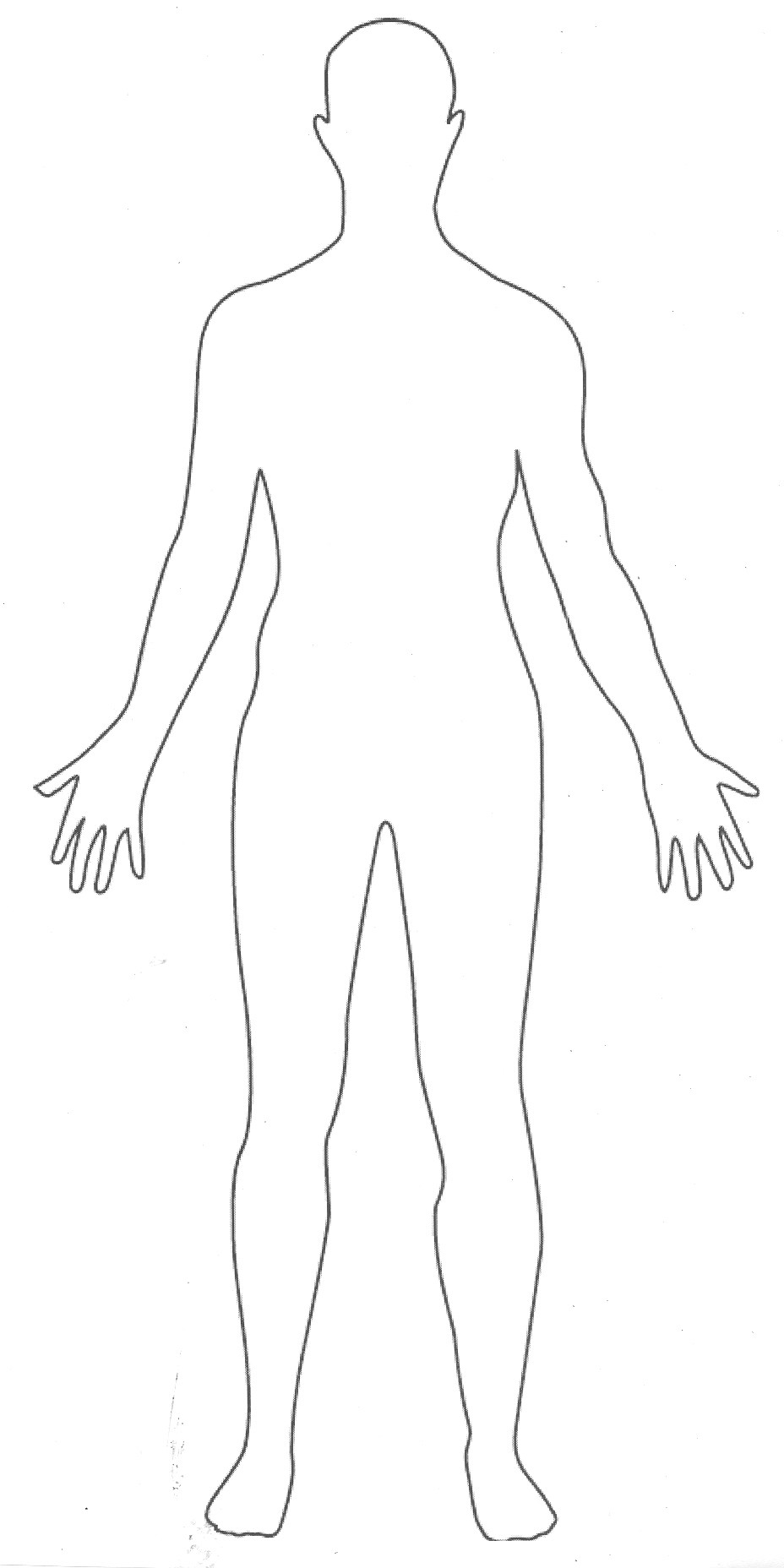 Coming to know Him
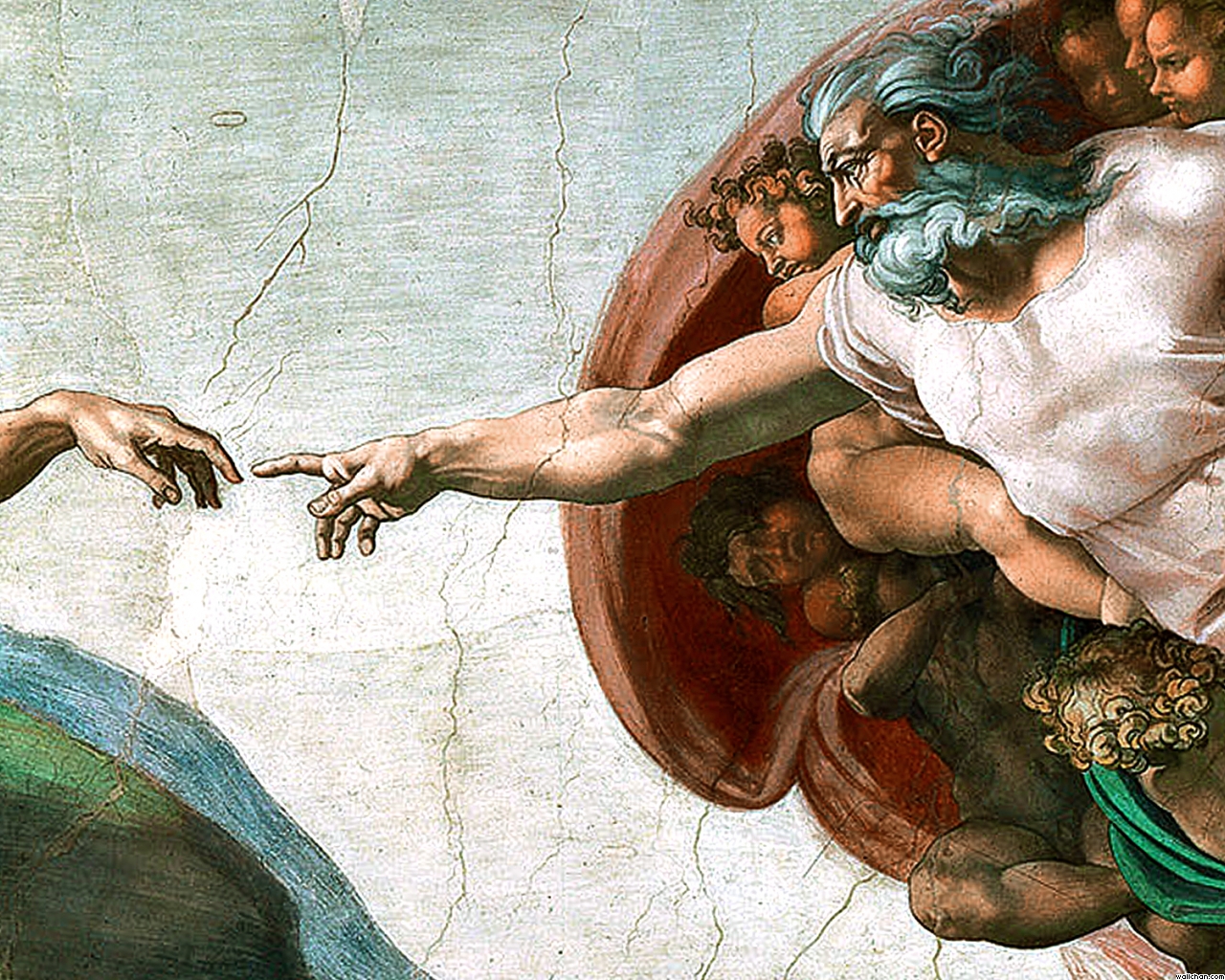 Great and Precious Promises
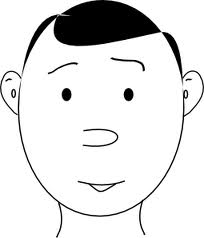 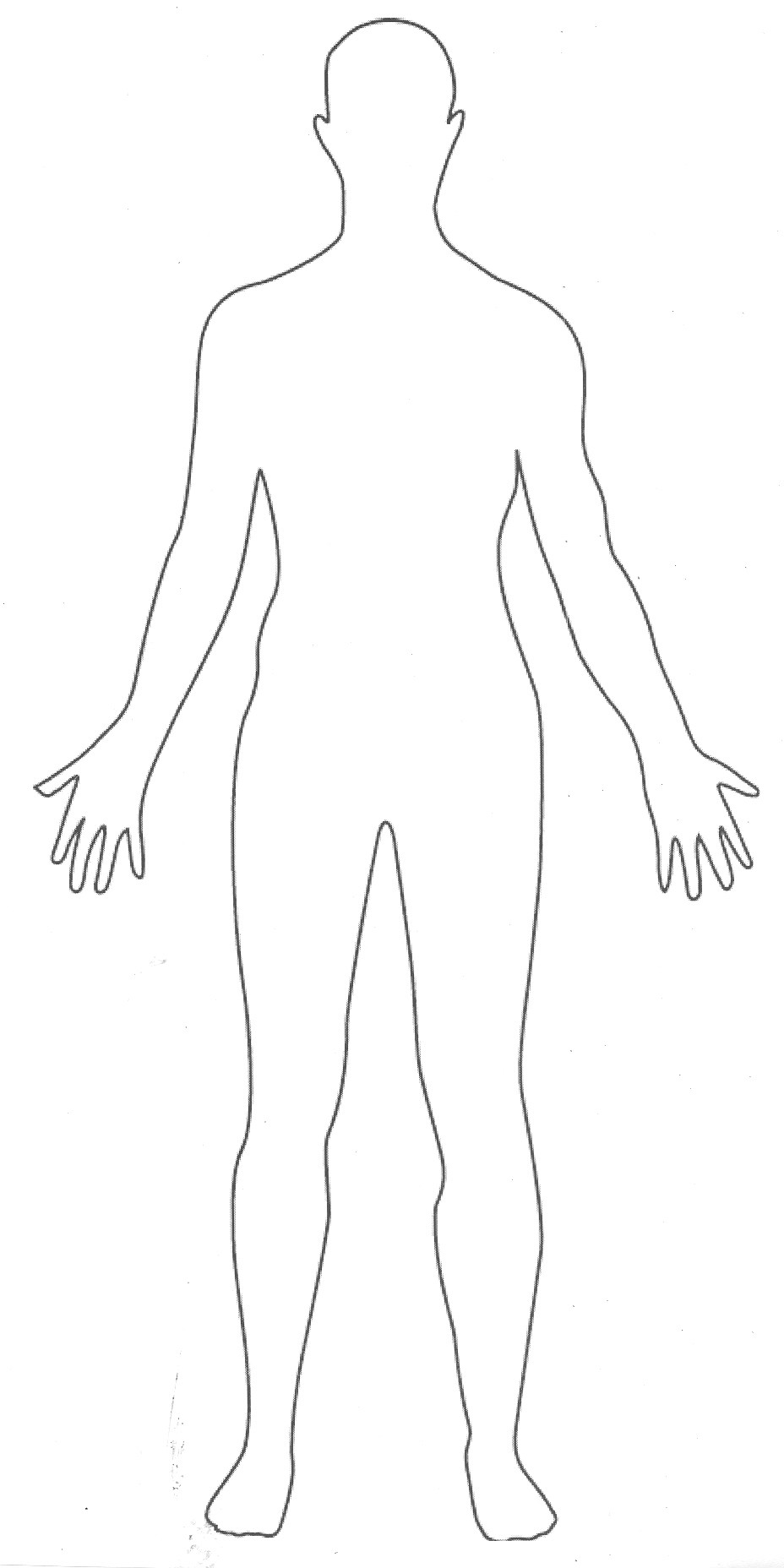 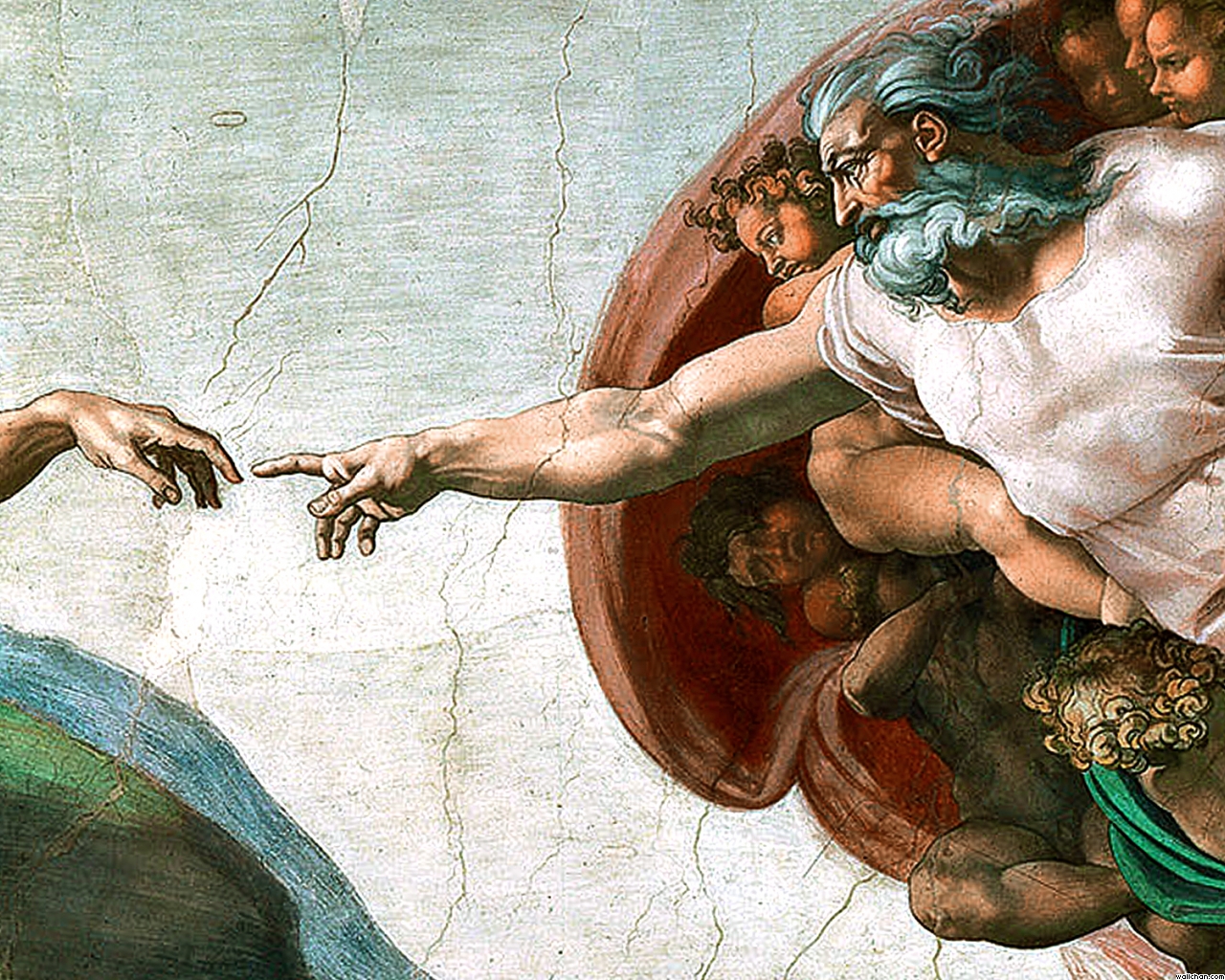 The seed of His nature
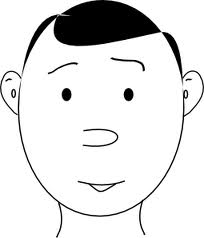 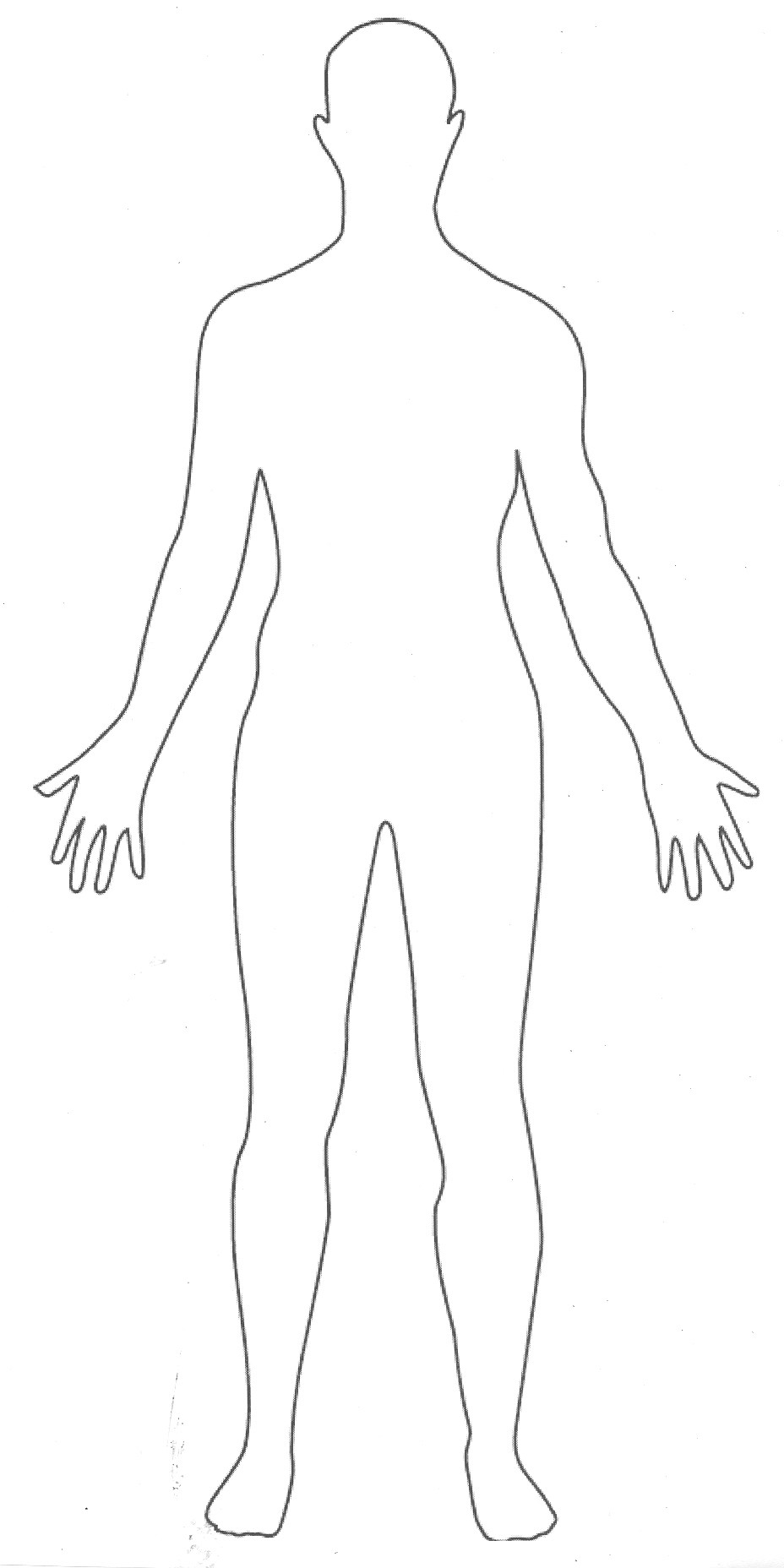 1 John 3:9 (NASB) 9 No one who is born of God practices sin, because His seed abides in him; and he cannot sin, because he is born of God. 
Seed - sperma
Escape world’s corruption caused by human desires
II. Respond to God’s promises
2 Peter 1:5-7
Make every effort (diligence)
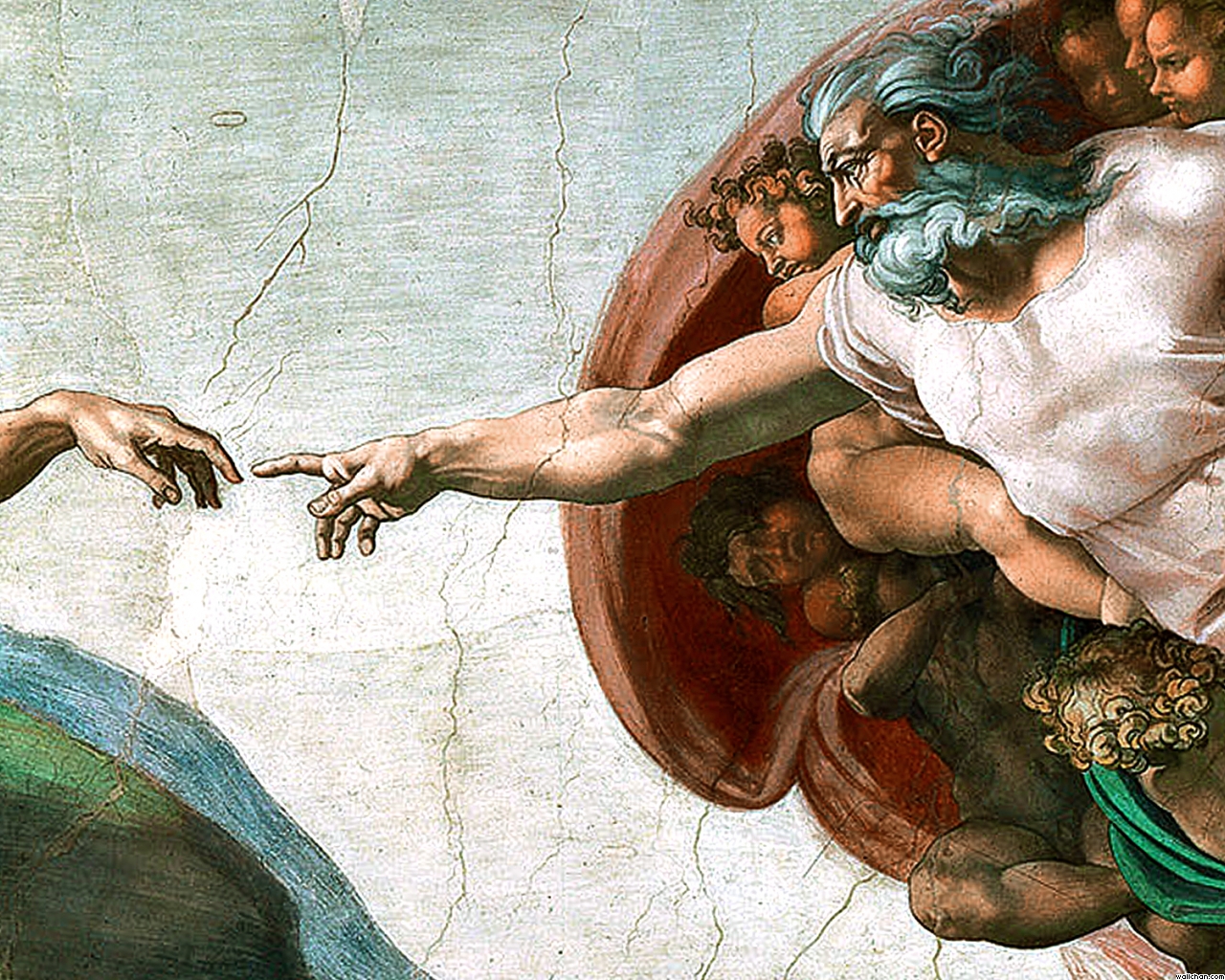 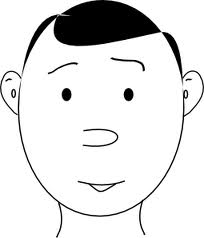 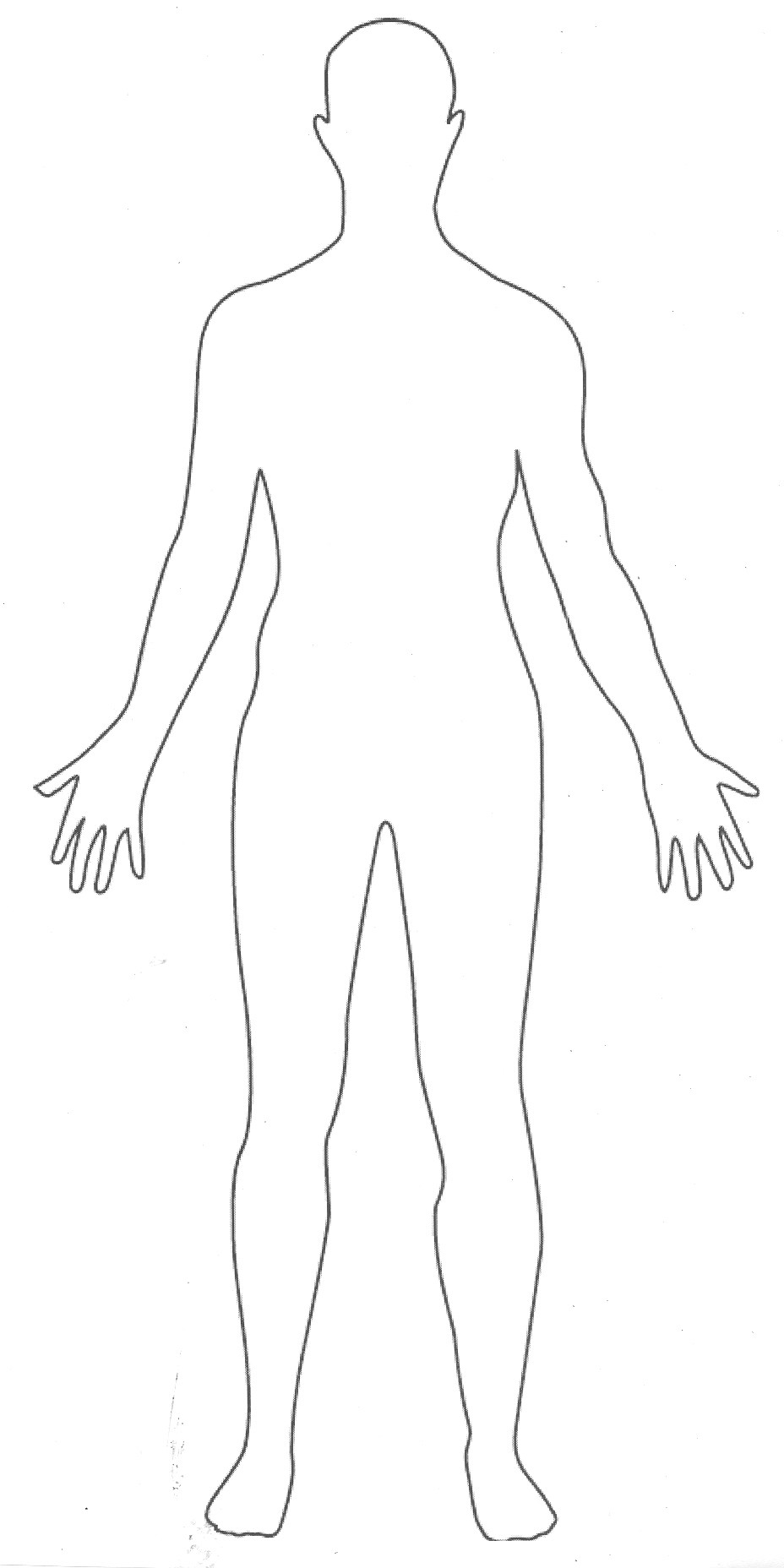 Respond to God’s Promises
Faith – comes first, everything else is a fruit of it
Moral excellence - courage, rigor, energy
Knowledge
Ephesians 1:17-19 (NASB) 17 that the God of our Lord Jesus Christ, the Father of glory, may give to you a spirit of wisdom and of revelation in the knowledge of Him. 18 I pray that the eyes of your heart may be enlightened, so that you will know what is the hope of His calling, what are the riches of the glory of His inheritance in the saints, 19 and what is the surpassing greatness of His power toward us who believe…
Self-control - Romans 6:16-19 (NASB) 16 Do you not know that when you present yourselves to someone as slaves for obedience, you are slaves of the one whom you obey, either of sin resulting in death, or of obedience resulting in righteousness? 17 But thanks be to God that though you were slaves of sin, you became obedient from the heart to that form of teaching to which you were committed, 18 and having been freed from sin, you became slaves of righteousness. 19 I am speaking in human terms because of the weakness of your flesh. For just as you presented your members as slaves to impurity and to lawlessness, resulting in further lawlessness, so now present your members as slaves to righteousness, resulting in sanctification.
Patient endurance
James 1:4 (NASB) 4 And let endurance have its perfect result, so that you may be perfect and complete, lacking in nothing.
Godliness
1 Timothy 6:11 (NASB) 11 But flee from these things, you man of God, and pursue righteousness, godliness, faith, love, perseverance and gentleness.
1 Timothy 6:6 (NASB) 6 But godliness actually is a means of great gain when accompanied by contentment.
Brotherly affection – love for other believers Galatians 6:10 (NASB) 10 So then, while we have opportunity, let us do good to all people, and especially to those who are of the household of the faith.
Love for everyone - Love to all mankind. Romans 13:8 (NASB) 8 Owe nothing to anyone except to love one another; for he who loves his neighbor has fulfilled the law.
Diligent CULTIVATION of our virtues
Continued PROGRESS made from one virtue to another
An ACCUMULATION of virtues
III. Result of Sharing His Nature
2 Peter 1:8-11
Fruitful and useful
In the (true) knowledge of our Lord Jesus
Alternative – short-sighted, blind, forgetting their cleansing from sin
I.E. - the False Teachers 2 Peter 2
V.19 – promise freedom but are slaves of sin and corruption
Work hard to prove your calling
Assurance from stumbling (falling away)
Grand entrance into the Kingdom of God
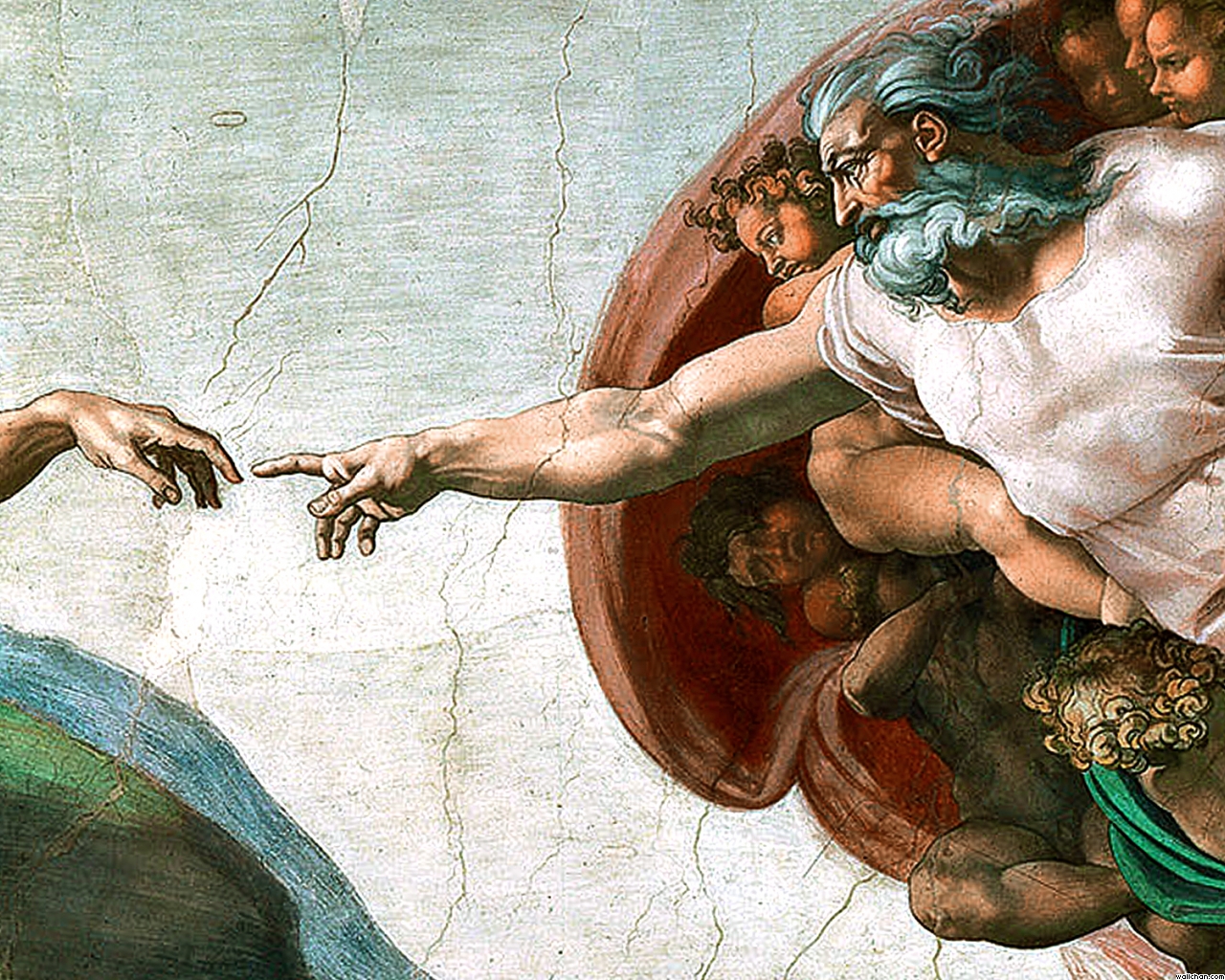 Power
Promises
Person
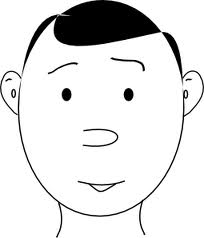 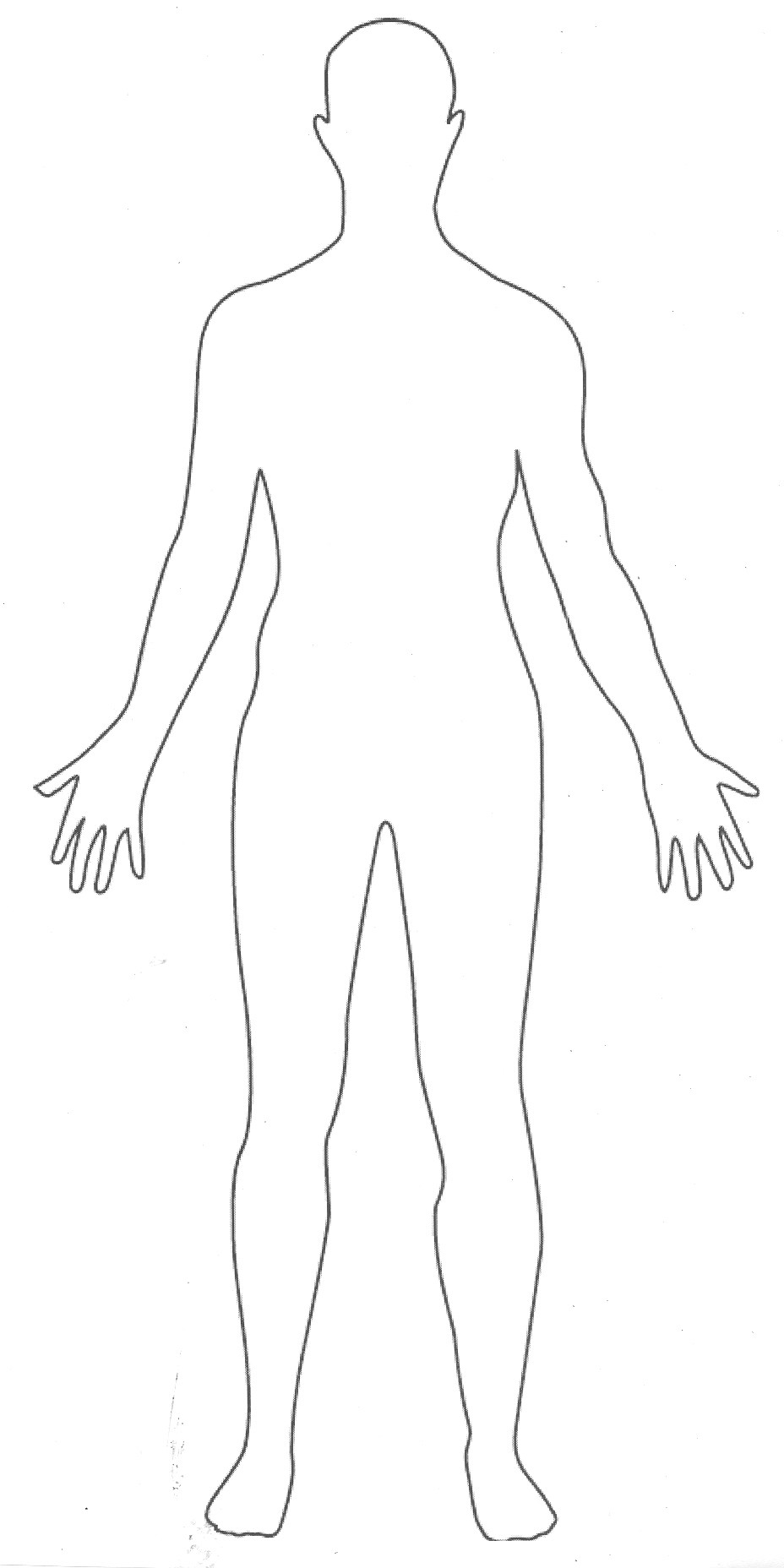 Diligent
Reponse